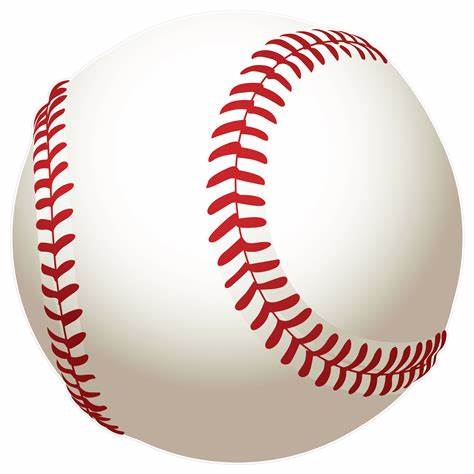 AGE Thrive with Baseball Memories
June 21, 2023
Agenda
Warm-up - Introductions
	
Gametime – The Year in Baseball – 1967

Seventh Inning Stretch - “Take Me Out to the Ball Game”
				- Get Moving

Extra Innings – More stuff from the ‘60s
Extra Innings - Memorabilia
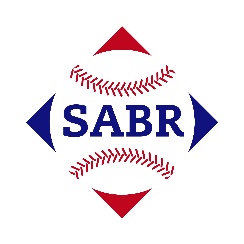 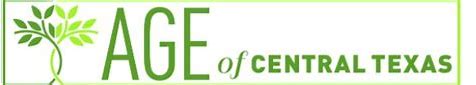 The Year in Baseball:1967
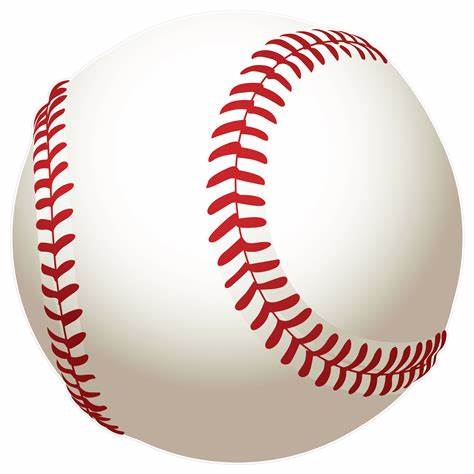 1967 - Fashion
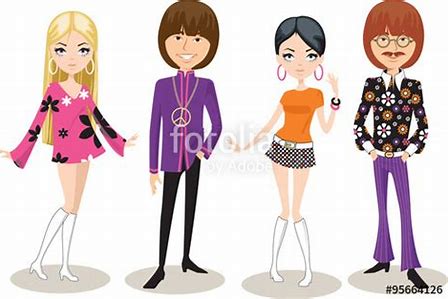 1967 -- Off the Field:
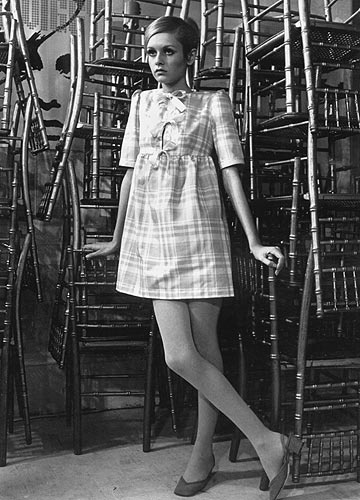 “Mod” fashion was in vogue
Leslie Hornby
aka
Twiggy
[Speaker Notes: Famous model in her mini-skirt.  Leslie Hornby … better known as … Twiggy.  Is currently worth $44M and was made a Dame of the British Empire by Q.Elizabeth.]
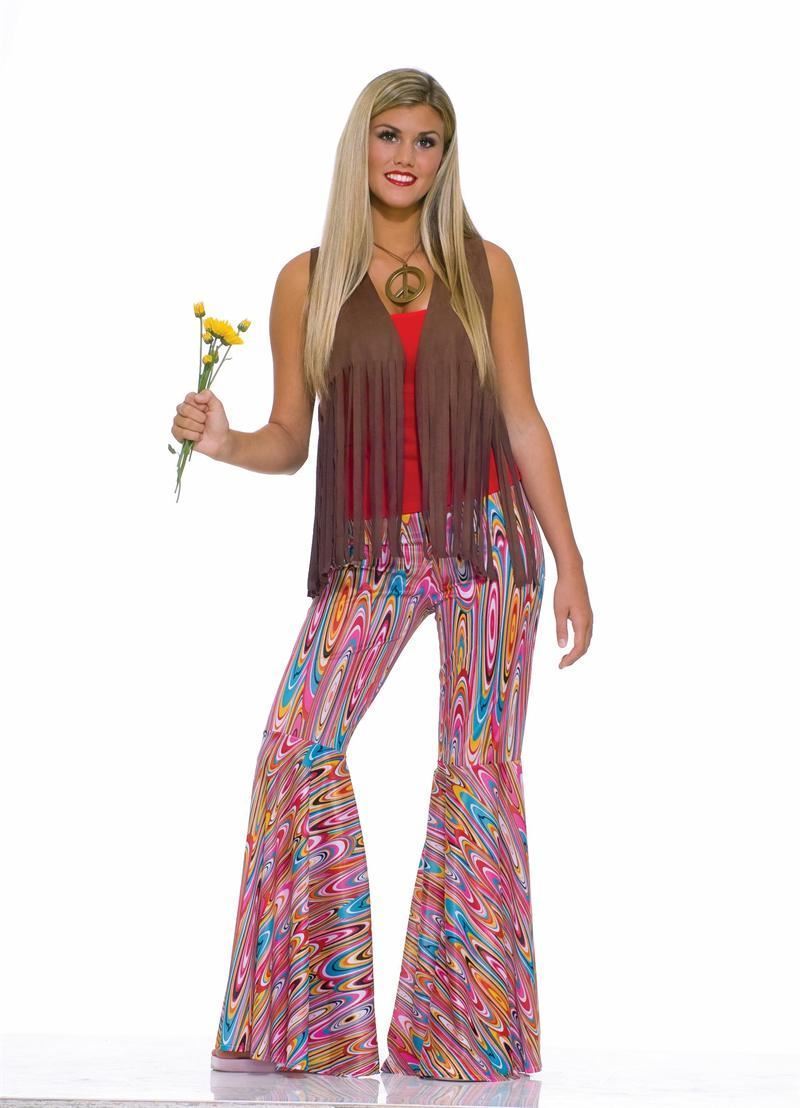 “Mod” 
fashion:
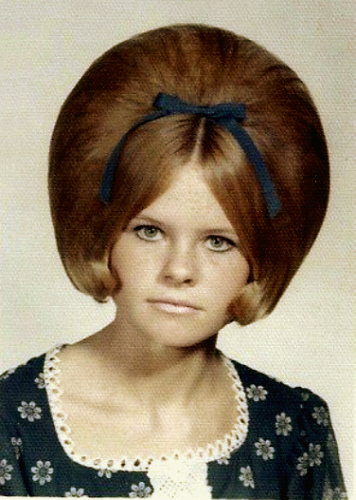 [Speaker Notes: Mod– bell bottoms, peace symbol on her necklace; flower power;    the bouffant hair-do.]
“Mod” 
fashion:
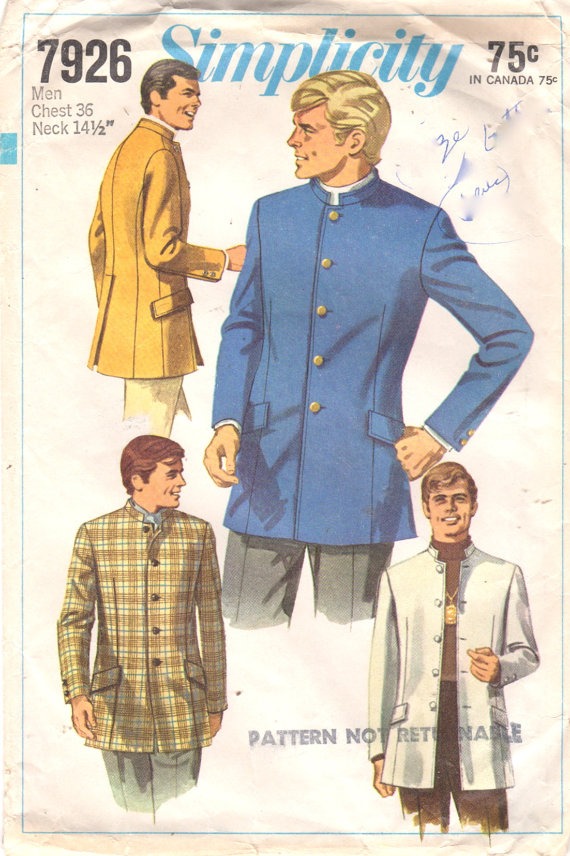 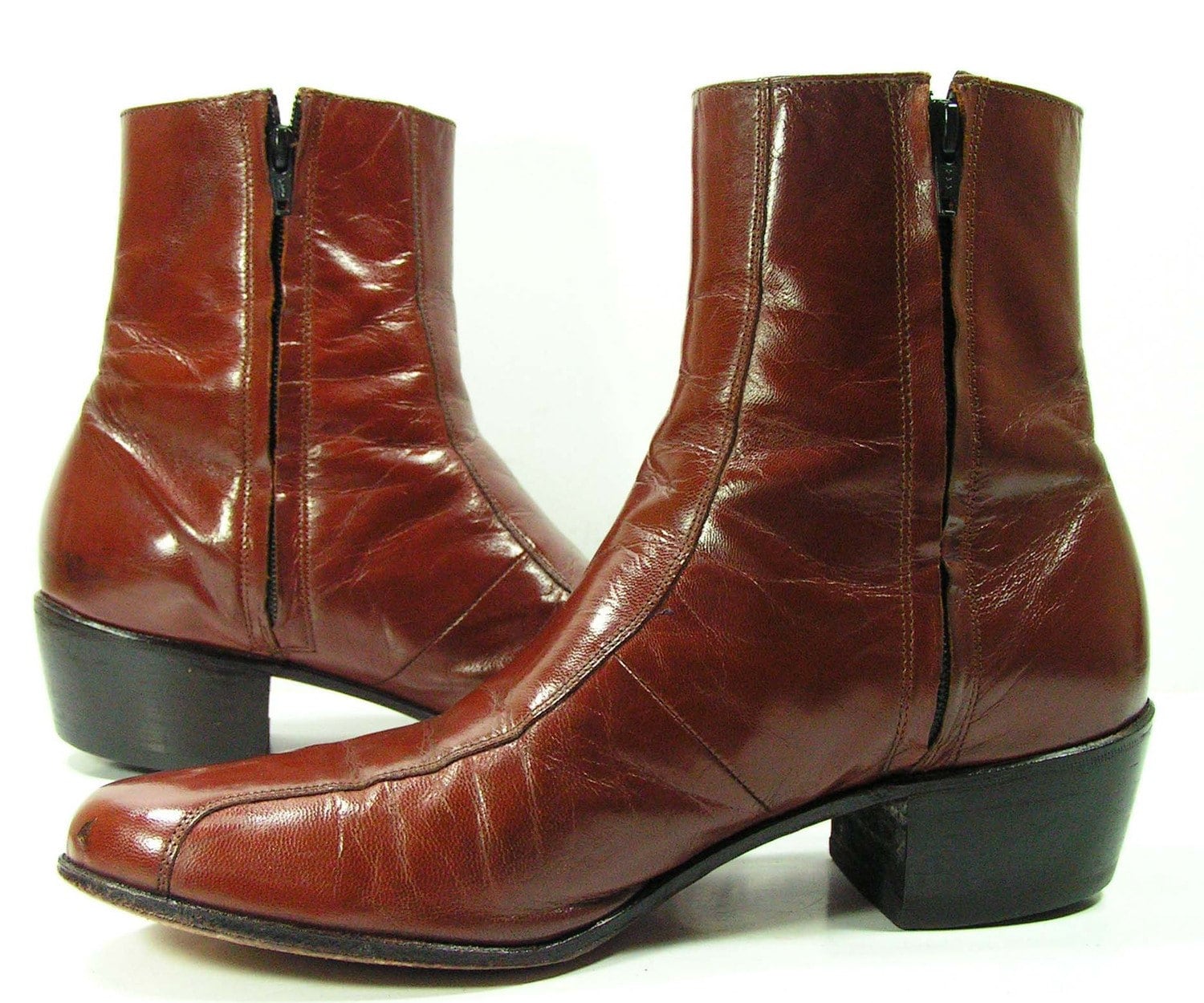 [Speaker Notes: Beatle boots;  Nehru jacket – both popularized by the Beatles.]
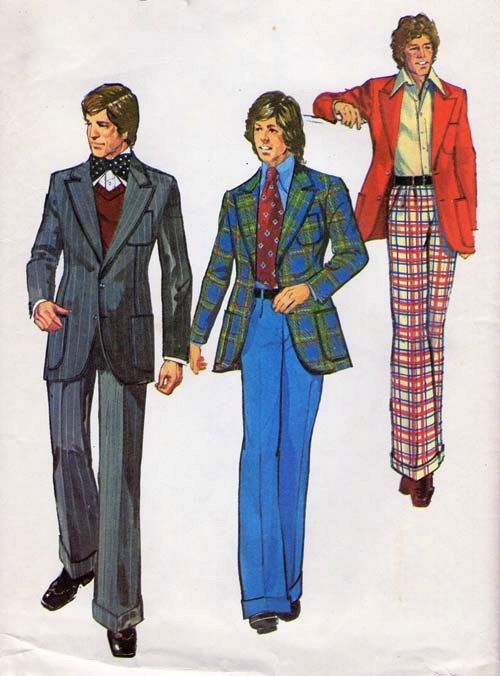 “Mod” 
fashion:
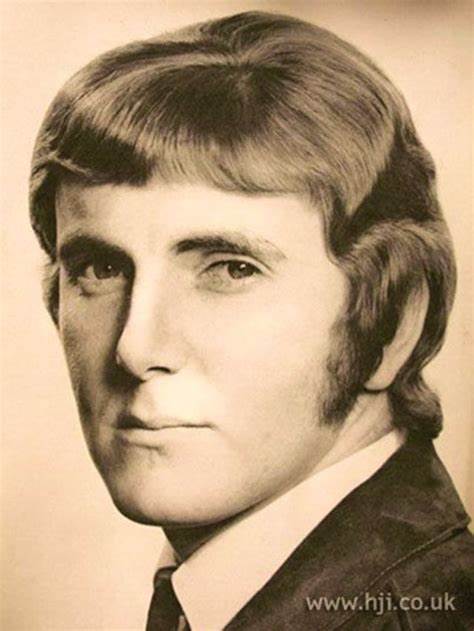 [Speaker Notes: More men’s “MOD” fashion – plaid jackets and pants; wide lapels; wide ties; big collars on shirts; longer hair and sideburns]
1967 - Cars
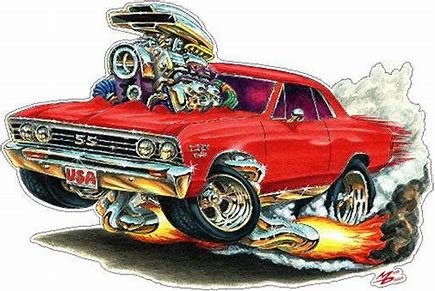 “Muscle cars” were popular in ‘67
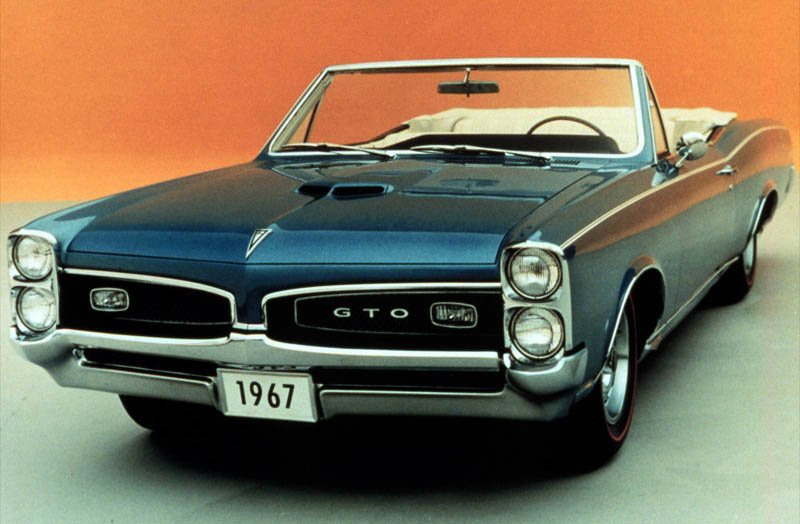 The Pontiac GTO is generally considered to be the first production “muscle car”

It was introduced as an option of the 1964 LeMans

This 1967 model was probably the most stylish.
The Shelby GT500 Mustang
was introduced in ‘67.

The 428 ci. Engine was advertised to do 150 mph, but was clocked at 170 !

The prototype sold at auction in 2013 for $1.3M
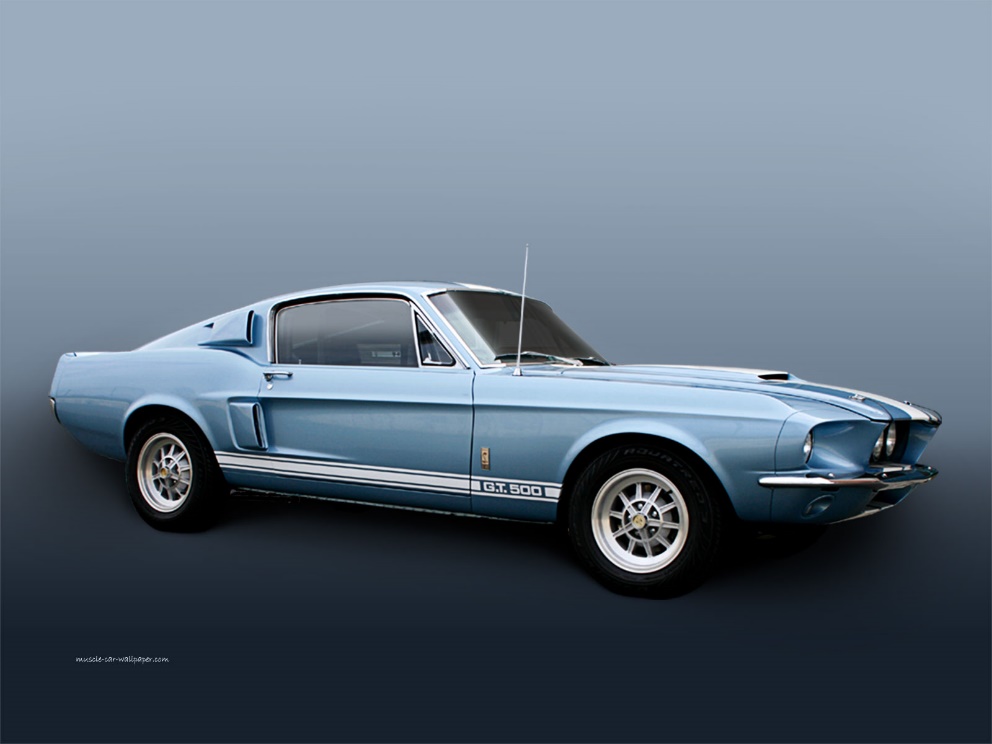 [Speaker Notes: Developer Carroll Shelby – from Leesburg Texas – drove this car at a Goodyear tire demo in San Angelo, TX and it was clocked at 170 mph !]
The Chevrolet Corvette
was first introduced in 1953 as a six-cylinder convertible.

Unique fiberglass body.

Gradually became more popular as high-performance engines were introduced.
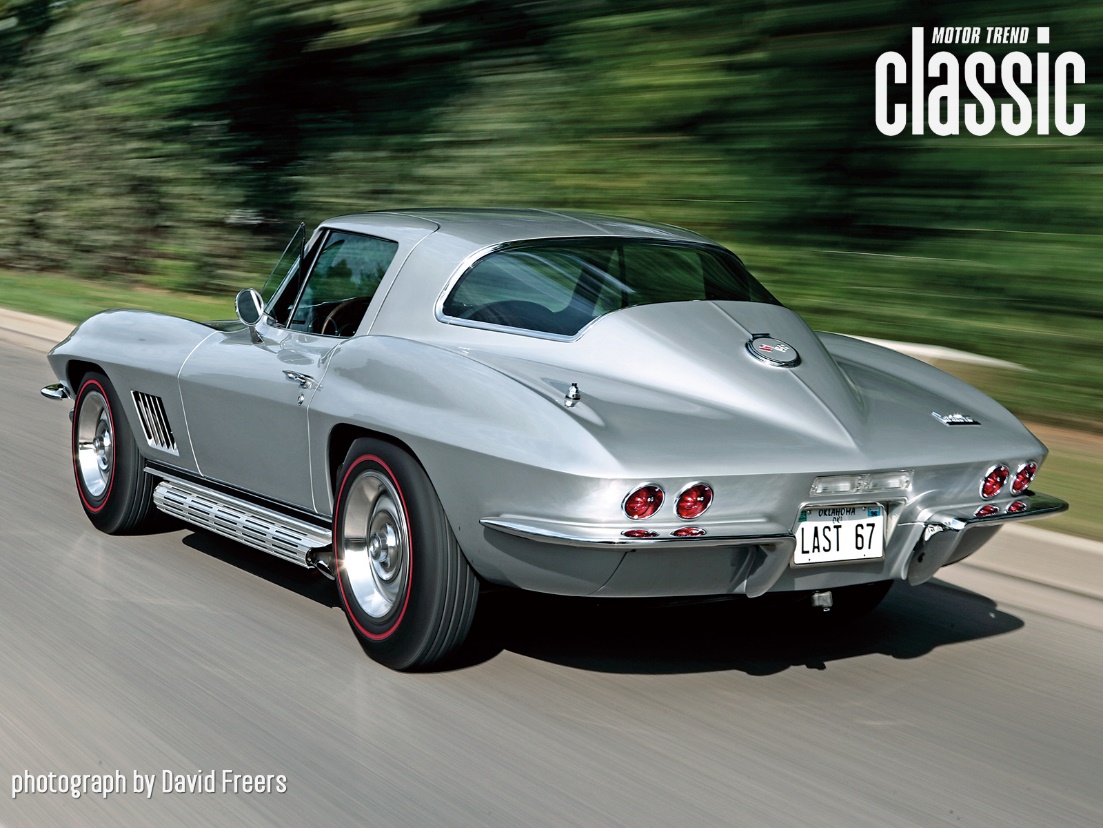 [Speaker Notes: The largest engine on the ‘67 produced over 500 hp.  ‘67 was the last year for the “Sting Ray” version, shown in this picture.]
Plymouth Barracuda was one of Chrysler Corporation’s “muscle cars”.

It was first introduced in 1964 as a sporty alternative to the Plymouth Valiant.

It was redesigned in ‘67 to make it more “sleek” and introduce V8 engine options.
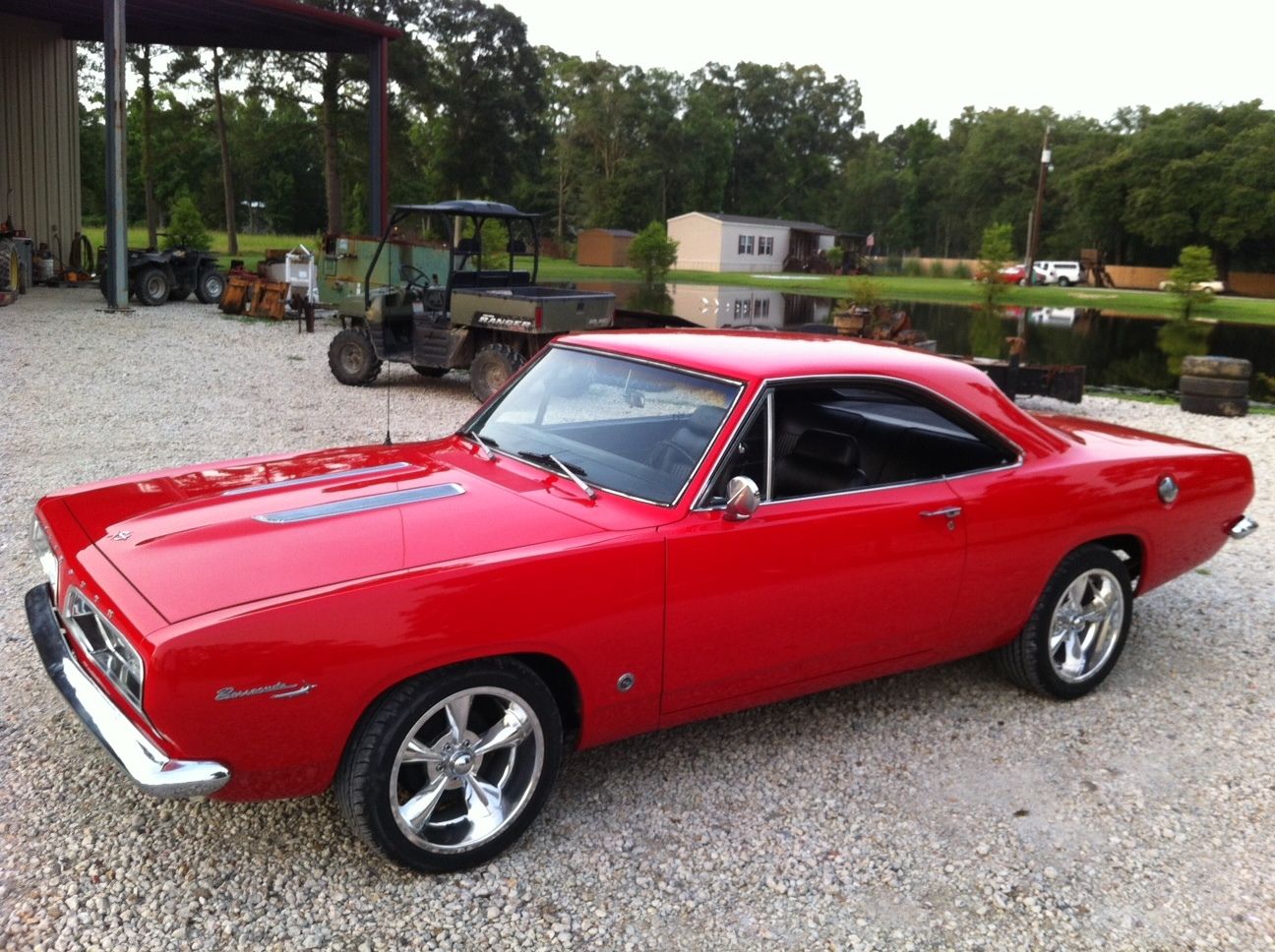 1967 at the Movies
Famous quotes from top
1967 movies.

See if you can name the movie based upon a famous line in the script
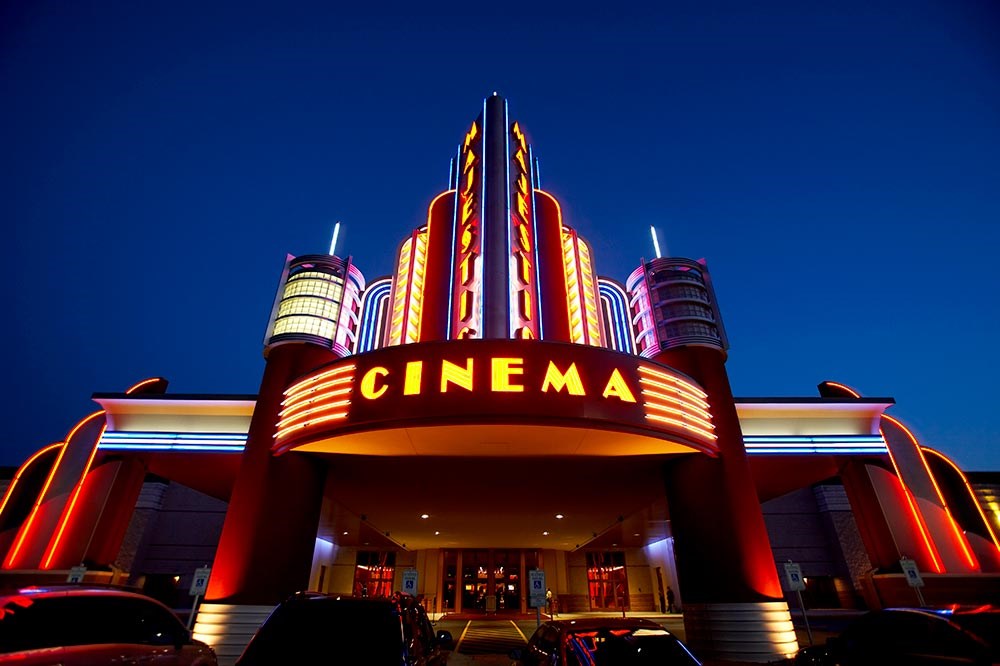 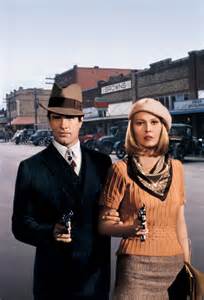 “We’re the Barrow Gang.  We rob banks.”
Starred Warren Beatty and Faye Dunaway in the title roles
Nominated for 10 Oscars and won for Best Supporting Actress 
and 	Best Cinematography
Bonnie and Clyde
[Speaker Notes: I’ll give you a famous line from the movie, and you tell me the movie’s name – Estelle Parsons won Best Supporting Actor as Blanche Barrow, Clyde’s sister-in-law]
“What do they call you …?”  “They call me Mister Tibbs!”
Sidney Poitier and Rod Stieger starred
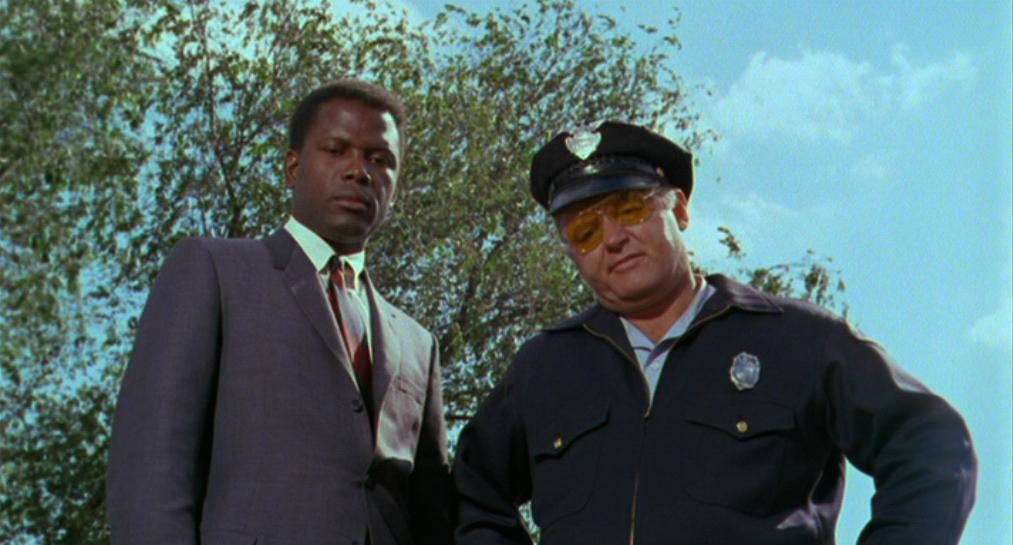 Won 5 Academy Awards including Best Picture and Best Actor
In the Heat of the Night
[Speaker Notes: Rod Stieger won for Best Actor, although Sidney Poitier won the Golden Globe for best actor.]
“What we’ve got here is a failure to communicate.”
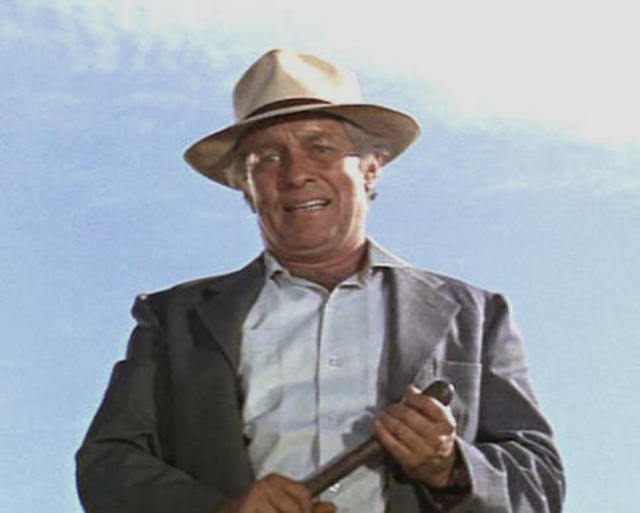 Starred Paul Newman in the title role
Nominated for 4 Oscars and won for Best Supporting Actor
Cool Hand Luke
[Speaker Notes: George Kennedy won for Best Supporting Actor; Strother Martin was the Prison Warden]
“Mrs. Robinson, are you trying to seduce me?”
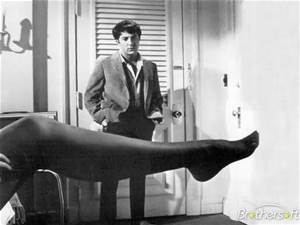 Dustin Hoffman starred in the title role.
Simon and Garfunkel did most of the sound track including “Mrs. Robinson” with the baseball reference “Where have you gone Joe DiMaggio…”
The Graduate
1967 -- On the Field:… the pro football field
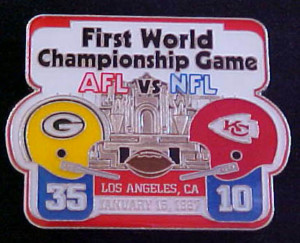 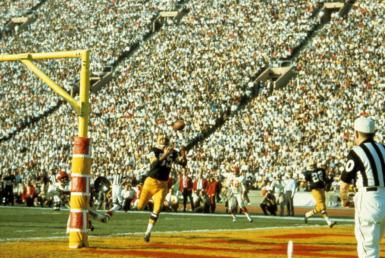 [Speaker Notes: This was the first AFL vs NFL game to be held after the upstart AFL began operation in 1960.  It was held at the LA Coliseum.  Max McGee had two TD receptions.]
1967 -- On the Field:the “ Ice Bowl “
Cowboys vs. Packers at Lambeau Field

Coldest Game ever
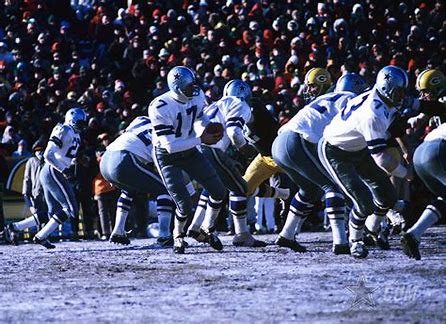 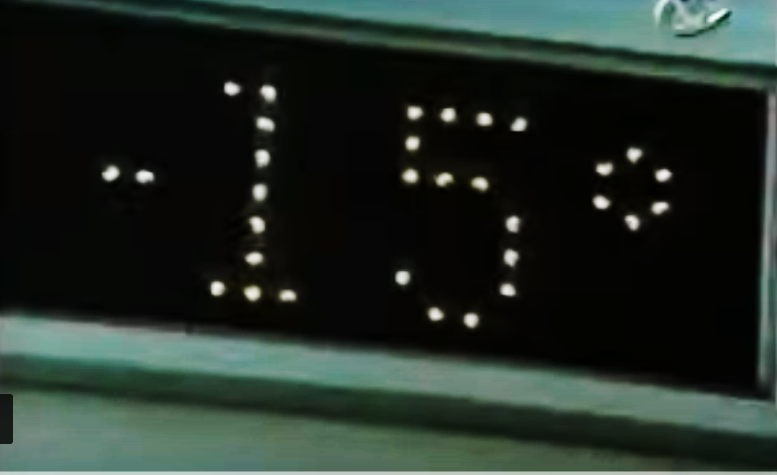 [Speaker Notes: The 1967 NFL championship game was Dallas vs. Green Bay at Lambeau Field in Green Bay, Wisconsin.  At the time, it was the coldest game ever – minus 15 at game time, wind chill minus 48.  The field was heated, but when tarp was taken off, the moisture froze again and the field was a sheet of ice.  Green Bay scored a TD with only 13 seconds remaining to win the game 21-17.  Many feel this was the greatest football game every played!]
1967 -- On the Field:
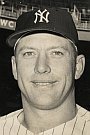 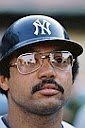 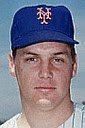 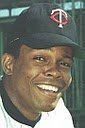 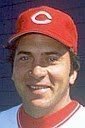 Mickey
Mantle
Reggie Jackson
Tom Seaver
Rod
Carew
Johnny
Bench
Hit his 500th 
homer
Future Hall of Famers that were rookies in ’67
[Speaker Notes: Reggie Jackson, Tom Seaver, Rod Carew, and Johnny Bench were all rookies in 1967 … on their way to the Hall of Fame.  Mickey Mantle hit his 500th HR.]
League Most Valuable Players:
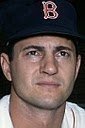 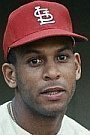 “Cha Cha”
“Yaz”
Won the triple crown hitting
 .326, 44 HR, and 121 RBI.
Hit .325, had 25 HR 
and led NL with 111 RBI
[Speaker Notes: Yaz won the triple crown with .326, 44 HR, and 121 RBI.            Orlando Cepeda hit .325, had 25 HR and led NL with 111 RBI; was first-ever unanimous selection.]
Cy Young Award Winners:
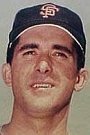 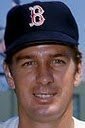 Mike McCormick
22-10        2.85 ERA      262 IP      150 K
Jim Lonborg
22-9	        3.16 ERA         273 IP        246 K
[Speaker Notes: 1967 was the first year that a Cy Young Award was given to pitchers in each league.  From ‘56 to ‘66 was only given to one pitcher across all of MLB.]
League Leaders in Stolen Bases
Lou Brock
52 steals
Dagoberto “Bert” Campaneris
55 steals
[Speaker Notes: Note Campaneris’ cap – this was the last year the Athletics played in Kansas City

Mickey Mantle hit 37 homers to lead the AL.  He also led the league in triples, walks, and SLG.]
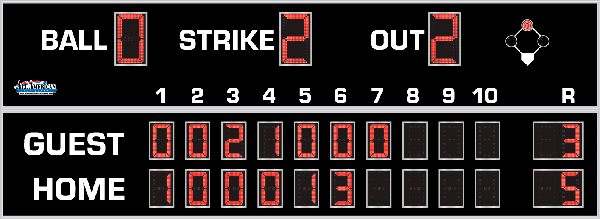 7th Inning Stretch
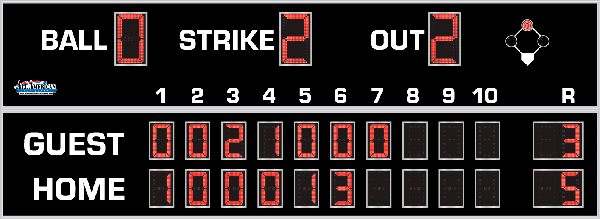 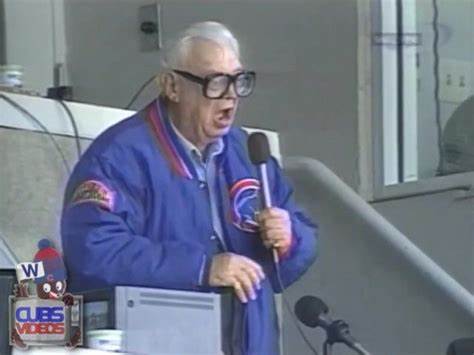 “Take Me Out to the Ballgame”
https://www.youtube.com/watch?v=HnHV5FaqvEs
[Speaker Notes: Mike has short “intro” to this …]
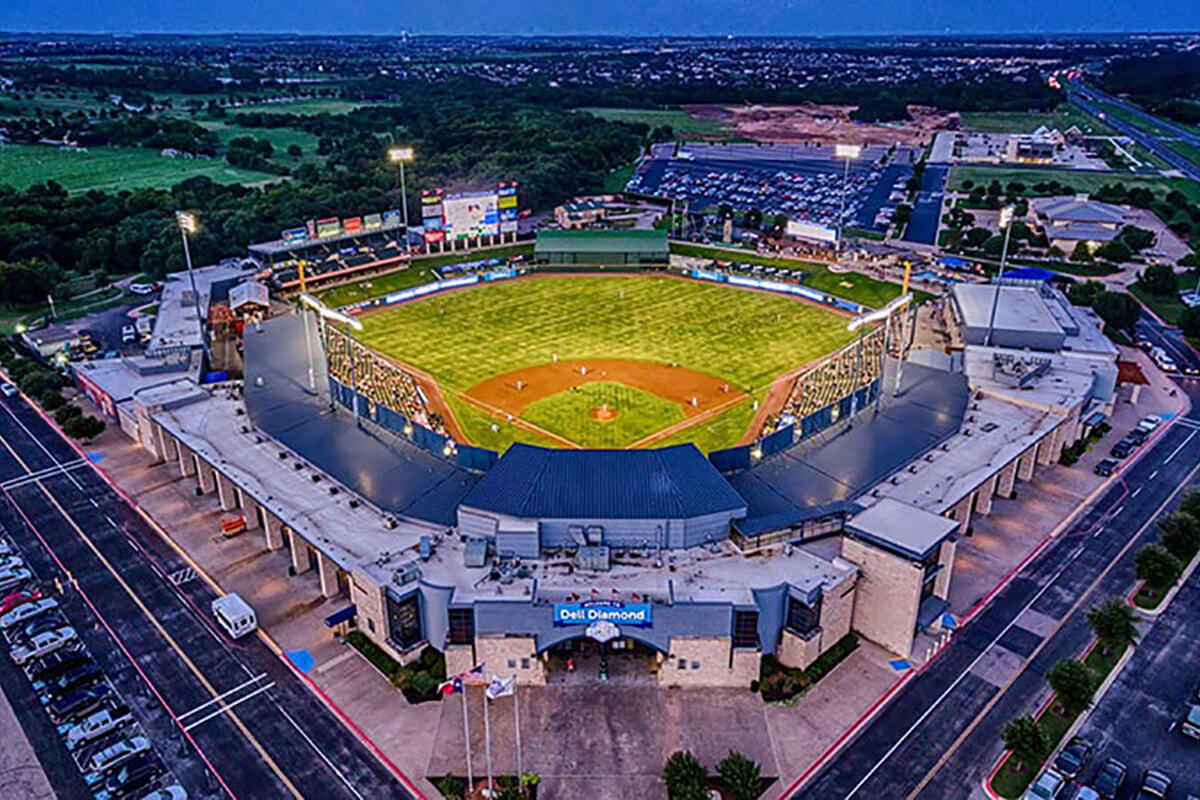 “Deep in the Heart of Texas
https://www.youtube.com/watch?v=VGF4ibgcHQE
¡ Música al estadio !
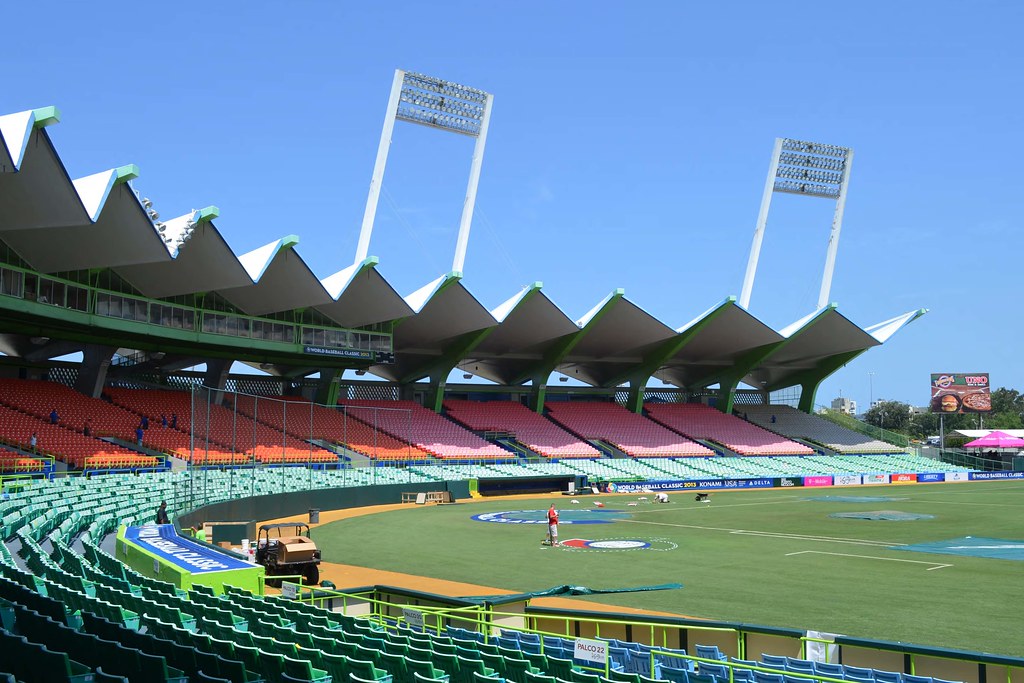 It can be very loud at:

Estadio 
Hiram Bithorn

in San Juan, Puerto Rico
[Speaker Notes: They don’t do the seventh inning stretch south of the border.  But it is popular and fun to sing at the stadium in Latin America – usually between EVERY inning]
¡ Música al estadio !
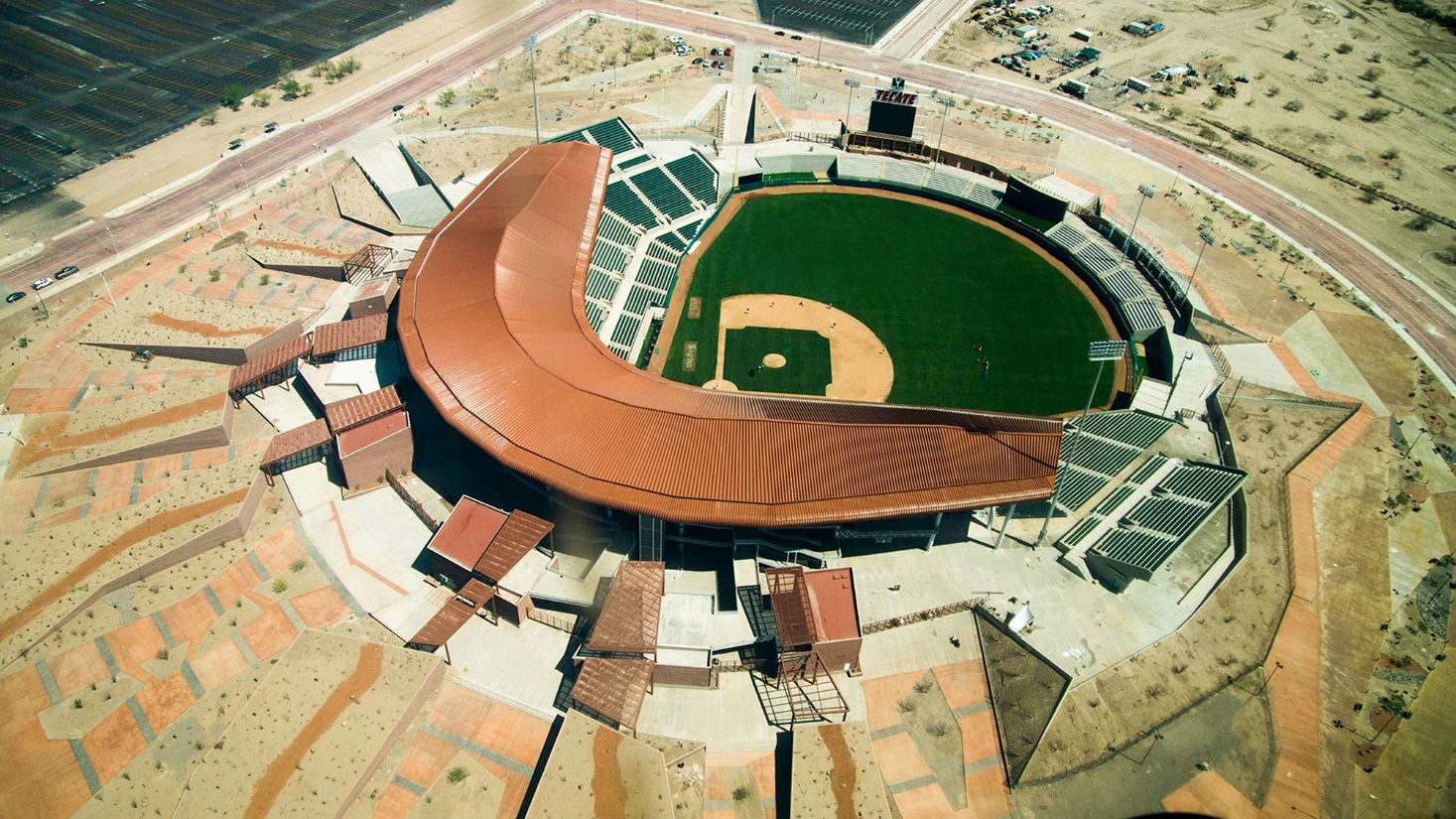 Likewise at:

Estadio Sonora

in Hermosillo,
Sonora, Mexico
https://www.youtube.com/watch?v=QTCAbaJPWiw
[Speaker Notes: They like to sing “El Rey” at Estadio Sonora in Hermosillo, the capital of the state of Sonora in Mexico]
1967 -- On the Field:The American League had one of its closest pennant races ever!
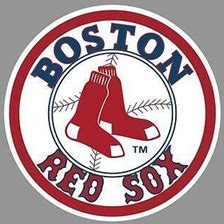 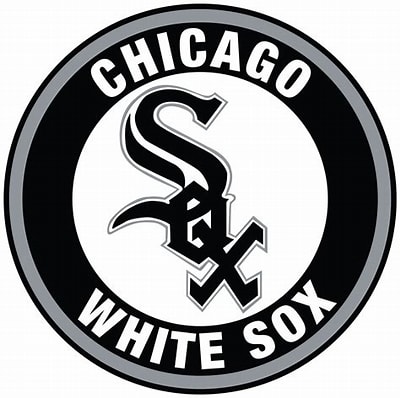 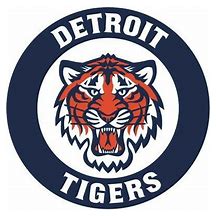 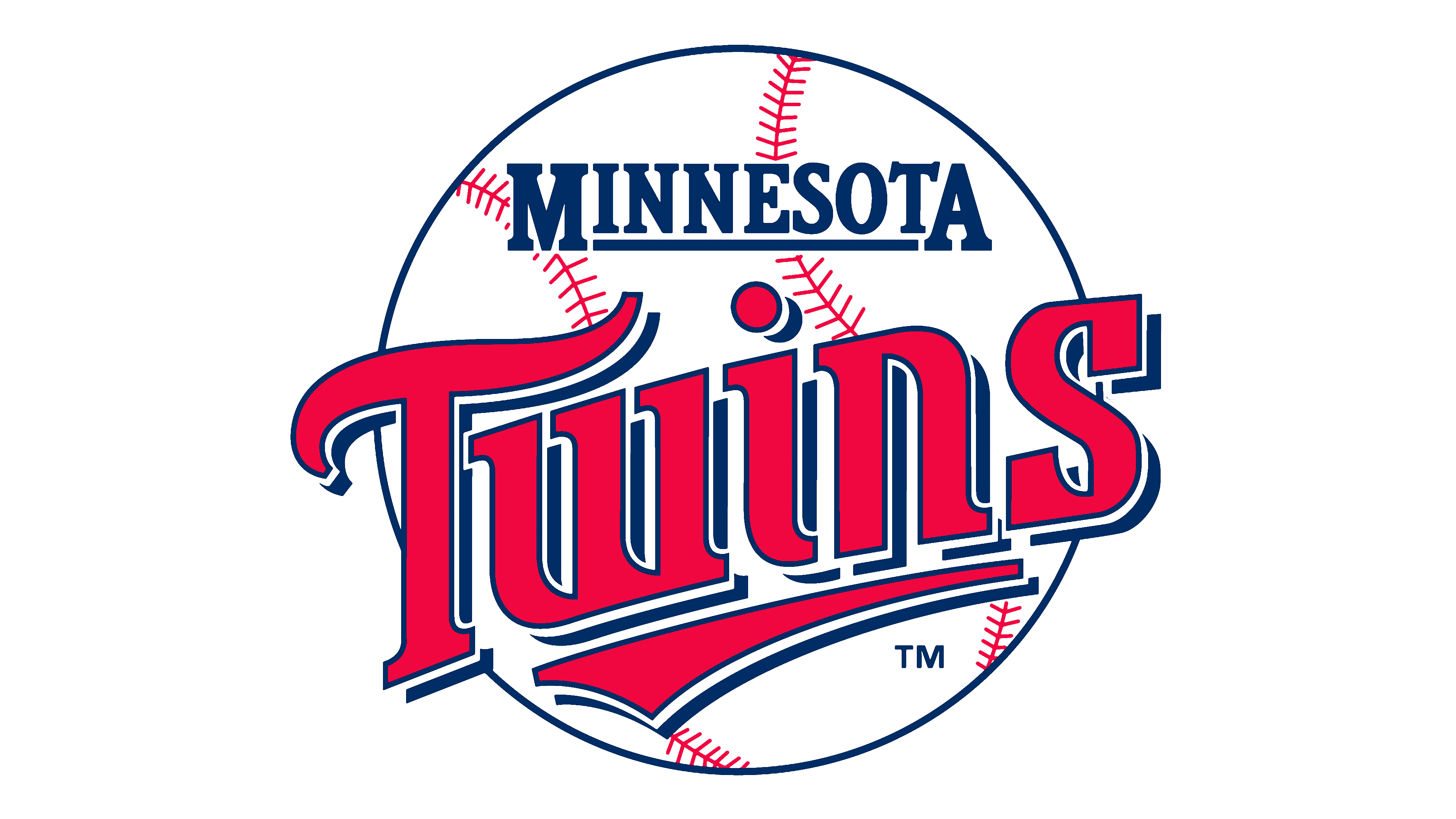 Going into the last week of the regular season, any of these four teams could have won the pennant!
1967 -- On the Field:Final American League Season Standings
1967 A.L. champs – key Red Sox
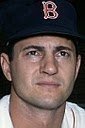 Reggie
Smith
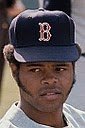 Yaz
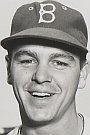 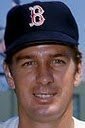 Tony Oliva
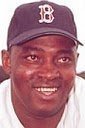 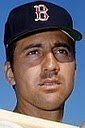 George
Scott
Jim Lonborg
Mgr. Dick Williams
Rico
Petrocelli
Camilo Pasqual
[Speaker Notes: Key Red Sox – Yaz, Reggie Smith, George Scott, and Rico Petrocelli;  pitcher Jim Lonborg;   Mgr Dick Williams

Mickey Mantle hit 37 homers to lead the AL.  He also led the league in triples, walks, and SLG.]
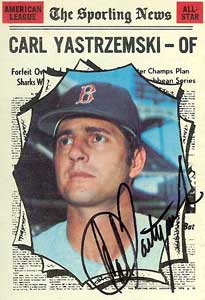 “Yaz” had a great year in 1967!

He won the A.L. Triple Crown, leading in batting average, home runs, and RBI

He was the last player to do so until Miguel Cabrera in 2012.
1967 -- On the Field:Final National League Standings
1967 N.L. champs – key Cardinals
Lou Brock                       Roger Maris                      Julian Javier                              Bob Gibson                     Mgr. Red Schoendienst
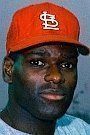 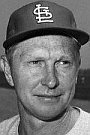 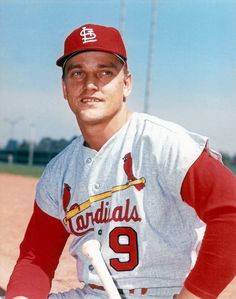 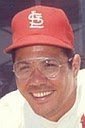 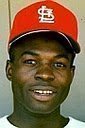 Maury Wills
Ron Fairly
Wes Parker
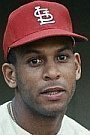 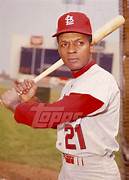 Orlando Cepeda
Curt Flood
Don Drysdale
Sandy Koufax
Claude Osteen
[Speaker Notes: Mickey Mantle hit 37 homers to lead the AL.  He also led the league in triples, walks, and SLG.]
1967 World Series
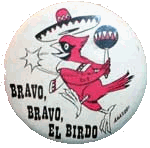 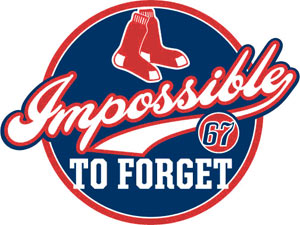 vs.
“The Impossible Dream” collides with “El Birdos”
1967 World Series
“First Title in 21 Years,
Face Cardinals Again”

A rematch of the 
1946 World Series
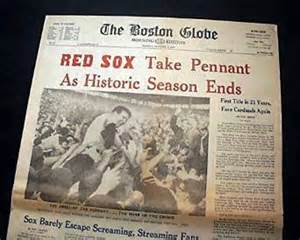 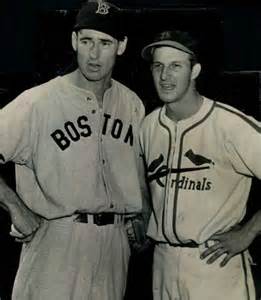 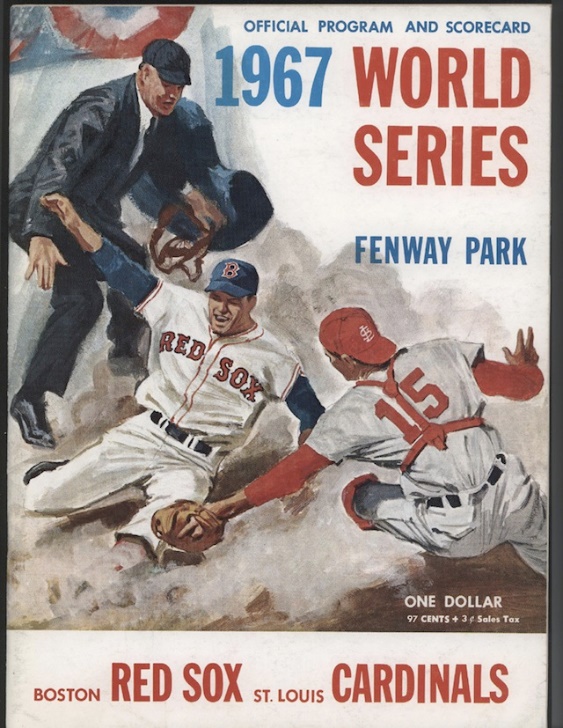 1967 World SeriesGame 7Fenway Park
https://www.youtube.com/watch?v=H01Q1WMqQ_U
[Speaker Notes: Game 7 played at Fenway Park on Thursday, October 12, 1967]
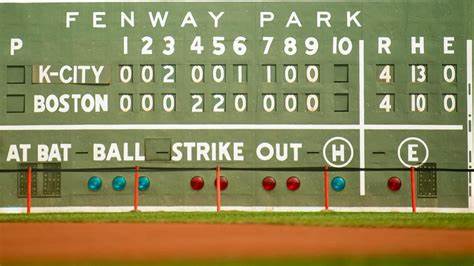 Extra Innings!

More Stuff from the 1960’s
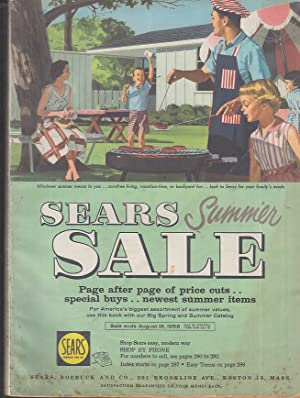 Things we don’t have anymore:

Sears 
Summer catalog
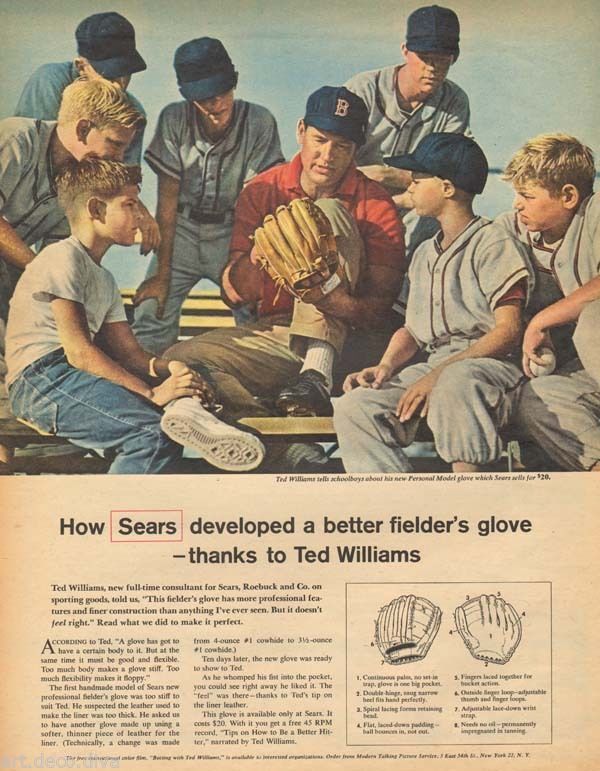 Baseball superstar
Ted Williams
promoted Sears’
“J.C. Higgins” sporting goods
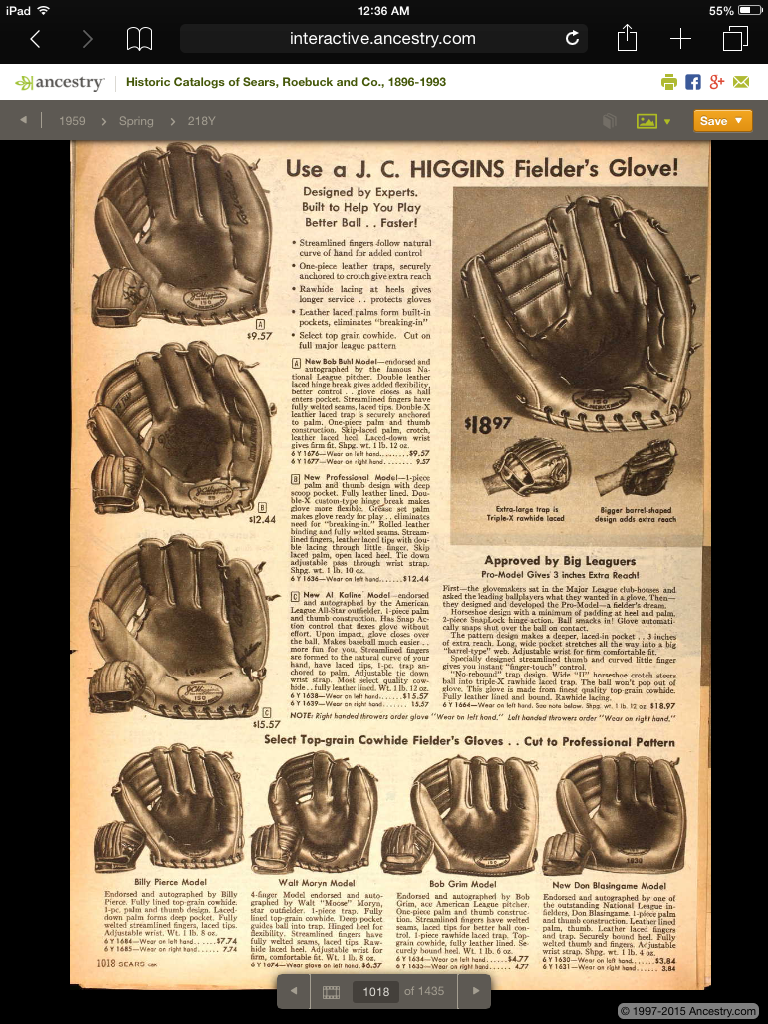 Sears 
Summer catalog

J.C. Higgins
Baseball Gloves
Things from the 1960s that we don’t use anymore …
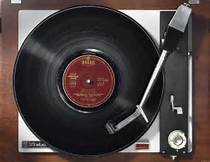 The first 33rpm LP records were introduced
75 years ago TODAY – 

June 21, 1948 !
[Speaker Notes: The first 33rpm LPs were introduced – today 75 years ago – on June 21, 1948 !  They could play about 40 minutes, a big improvement over 5-min 78rpm.]
Automobile makes/models we don’t have anymore
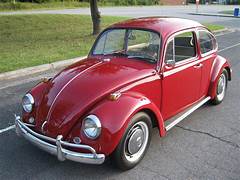 Volkswagen “Beetle”
Automobile makes/models we don’t have anymore
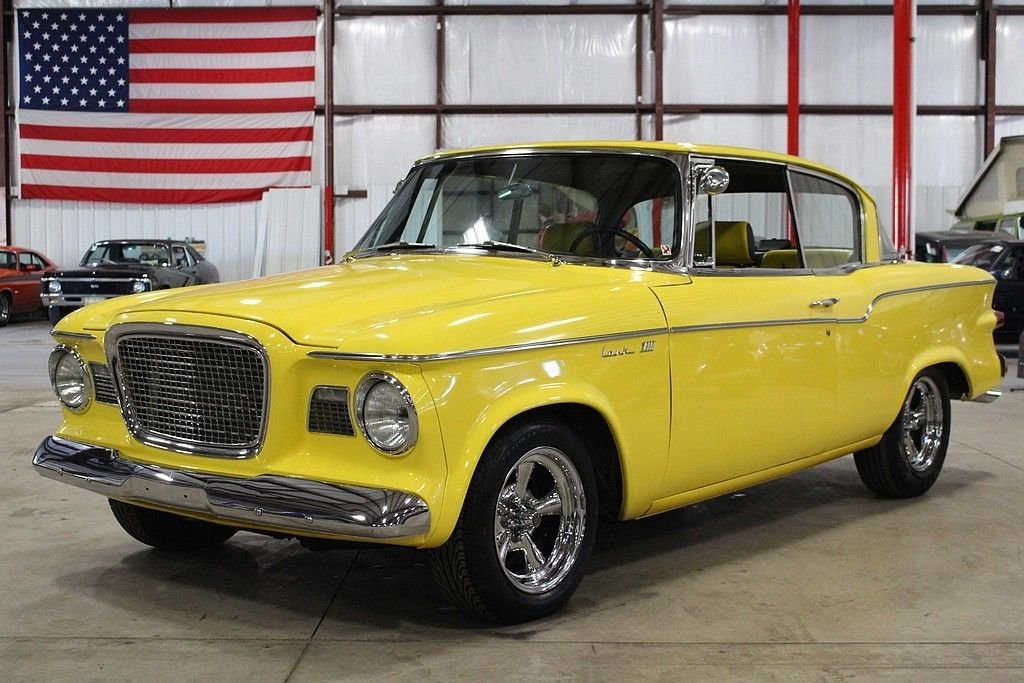 Studebaker
Automobile makes/models we don’t have anymore
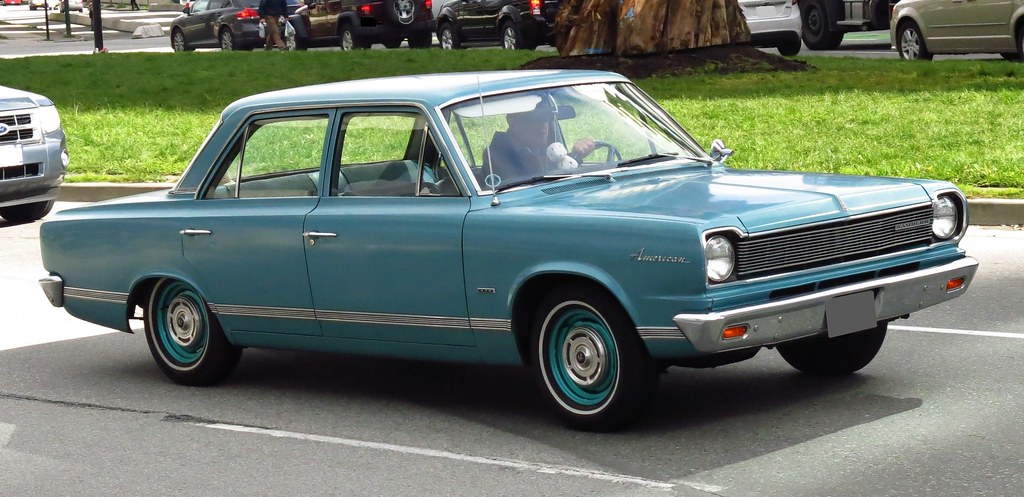 Rambler
Automobile makes/models we don’t have anymore
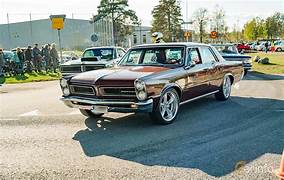 Pontiac
[Speaker Notes: Pontiac Catalina four door]
Automobile makes/models we don’t have anymore
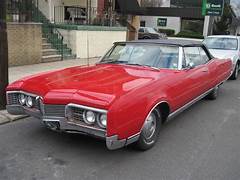 Oldsmobile
[Speaker Notes: Oldmobile 98 – it was huge]
Automobile makes/models we don’t have anymore
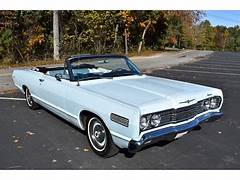 Mercury
[Speaker Notes: Mercury Monterey]
Automobile makes/models we don’t have anymore
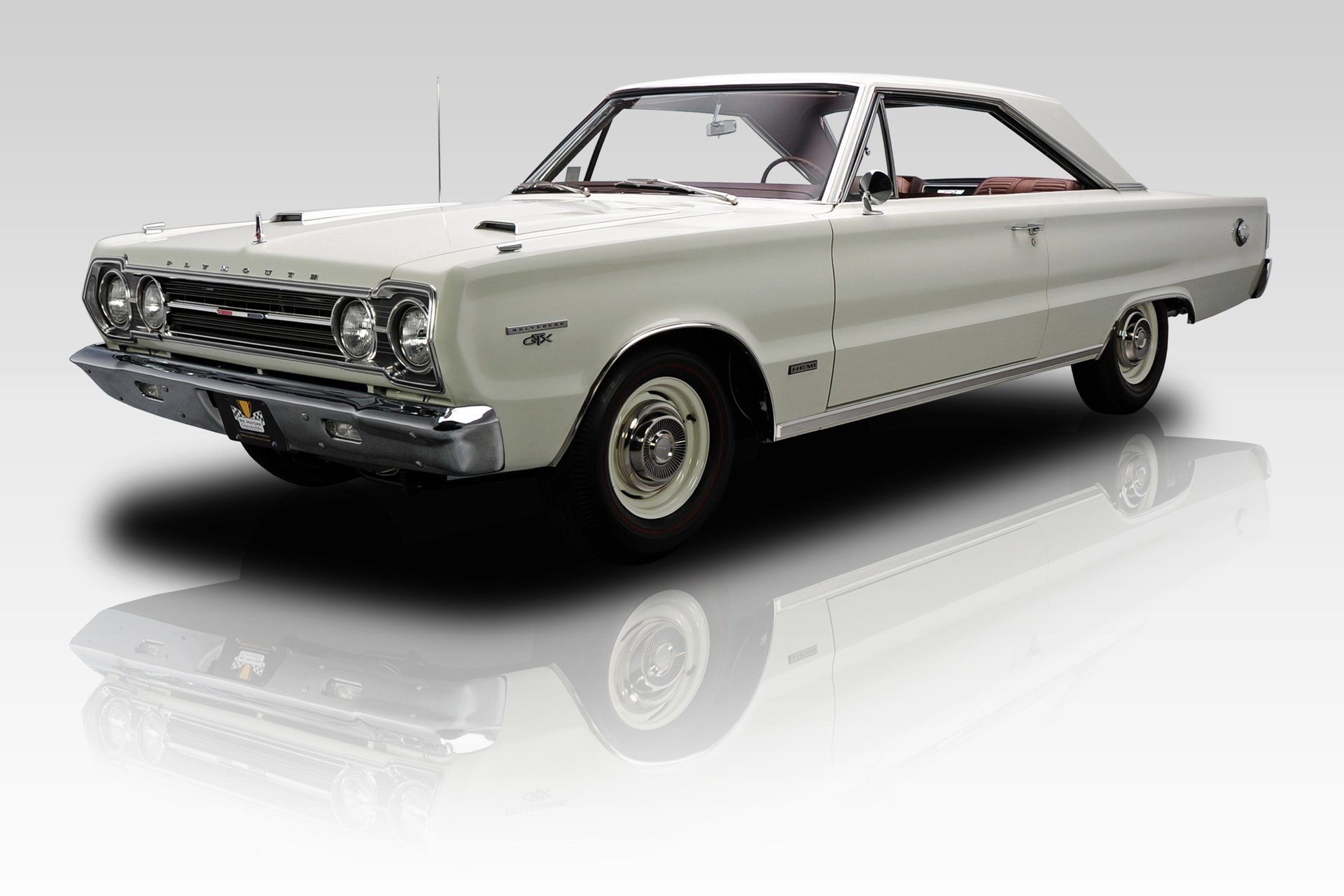 Plymouth
[Speaker Notes: Plymouth Belvedere – I did driver’s ed in one of these]
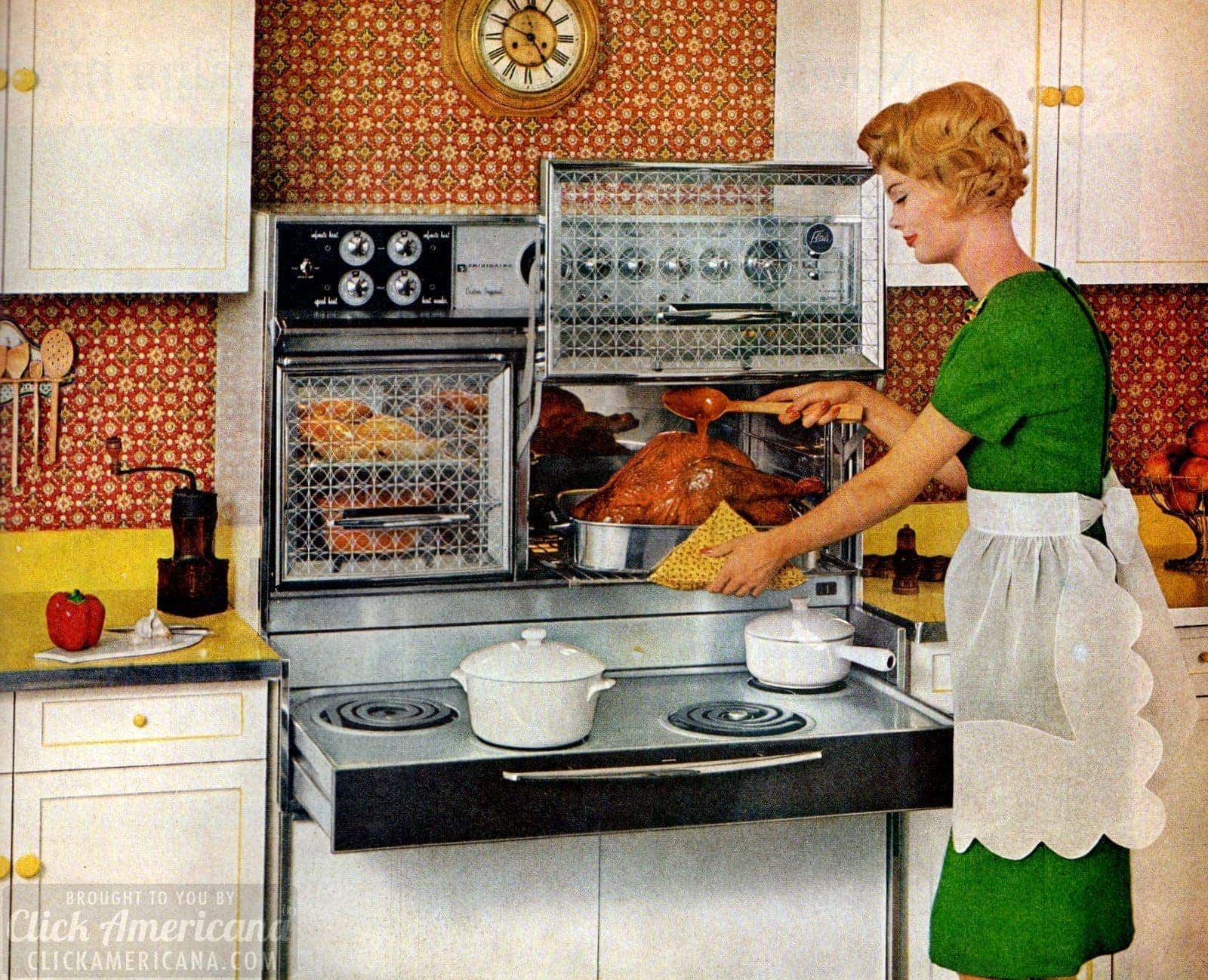 Kitchen Items
Kitchen Items

Pink
	
	and…

	Avocado Green
	Harvest Gold
	Copper …
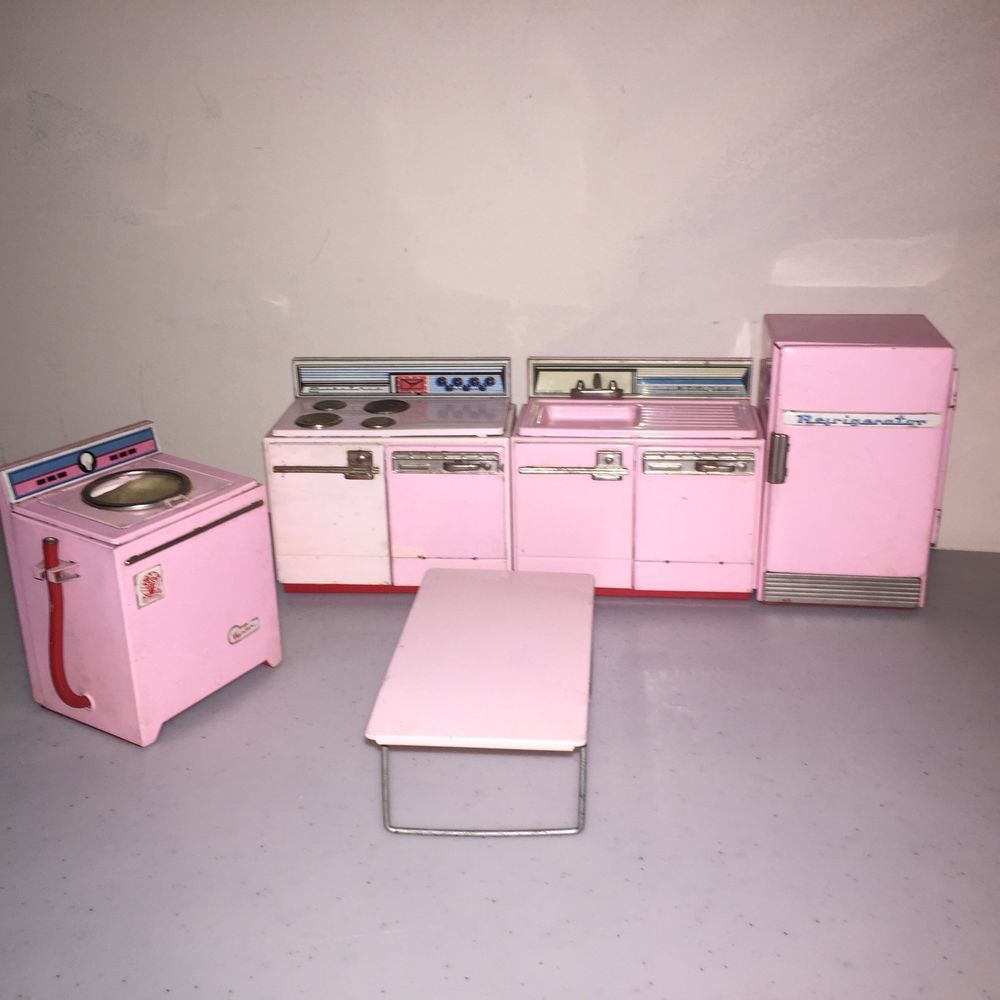 Kitchen Items
Some “vintage” kitchen tools
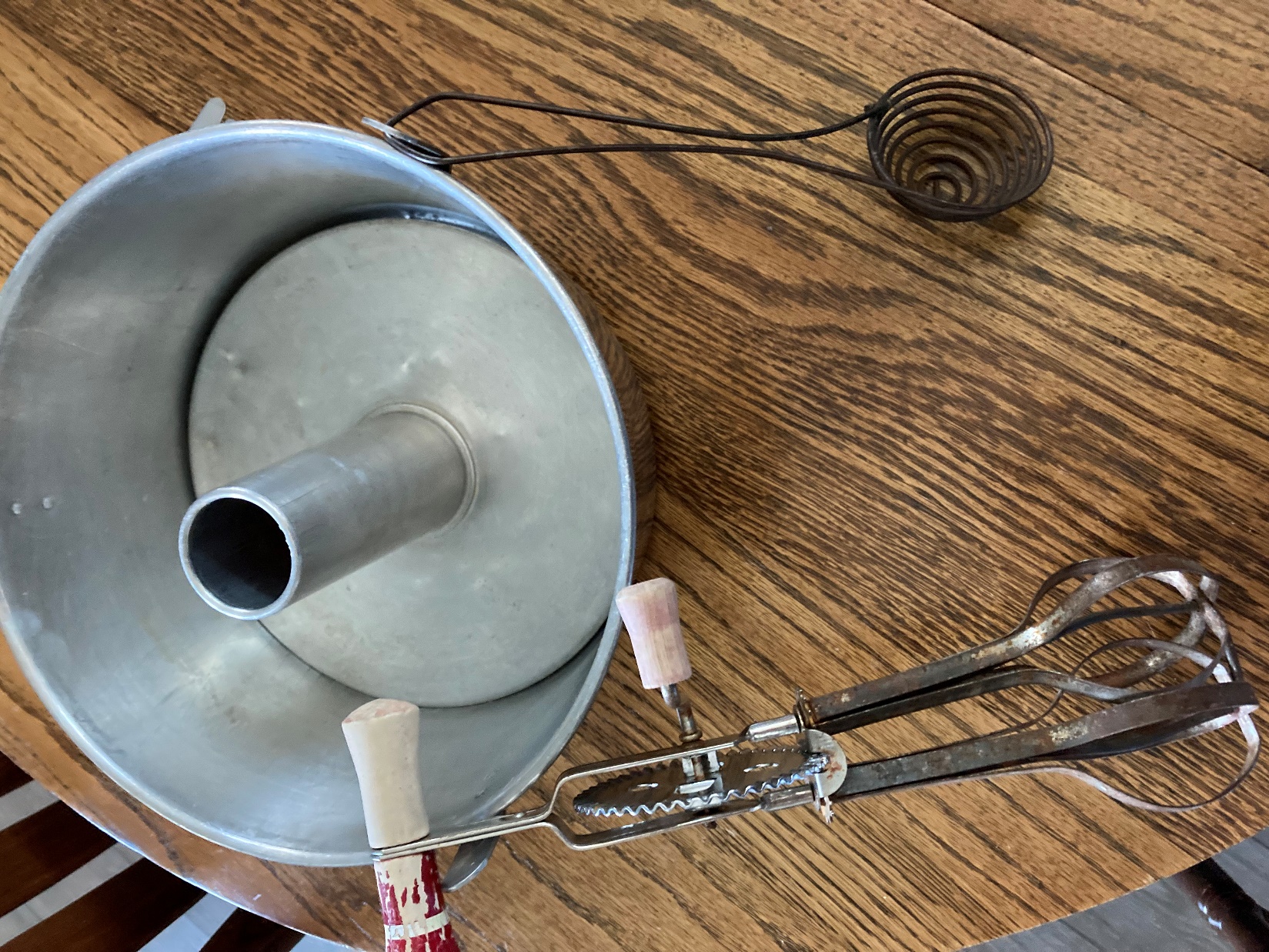 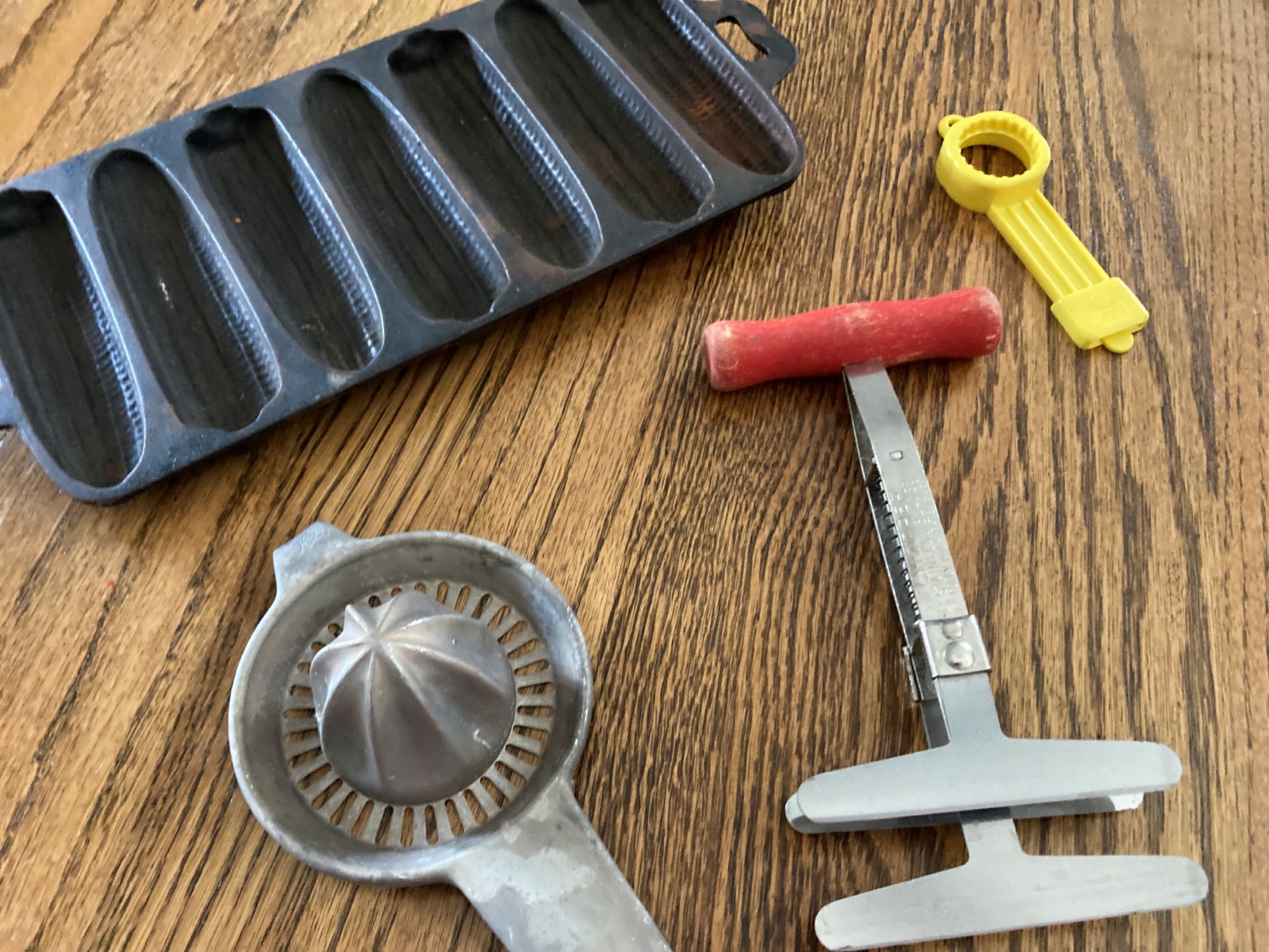 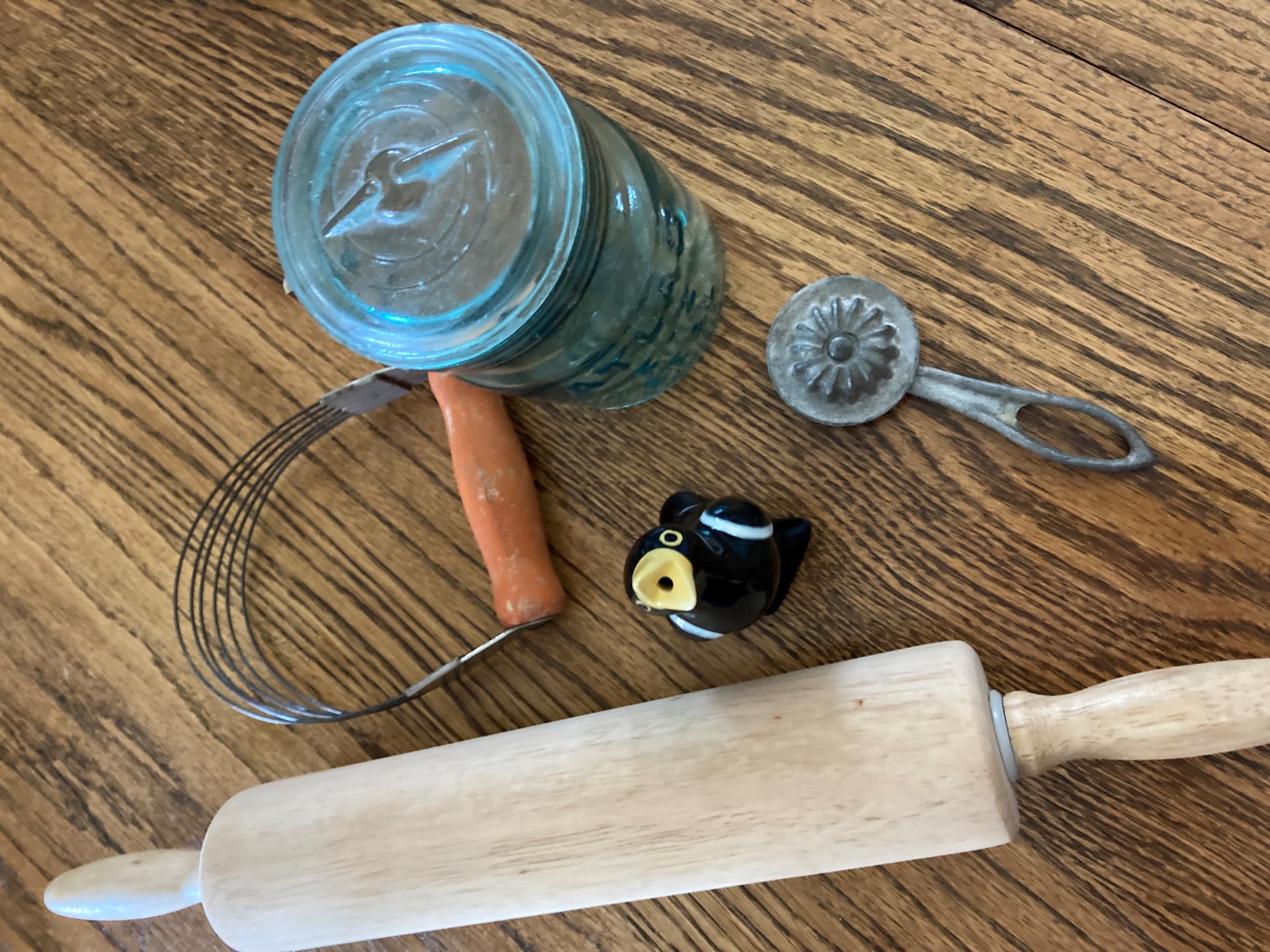 Kitchen Items

Some “vintage” kitchen tools
Kitchen Items
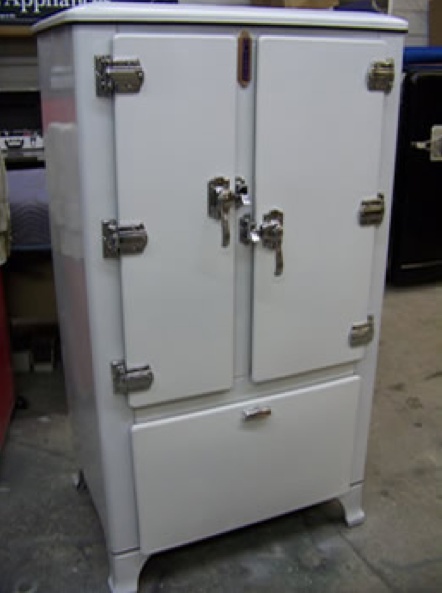 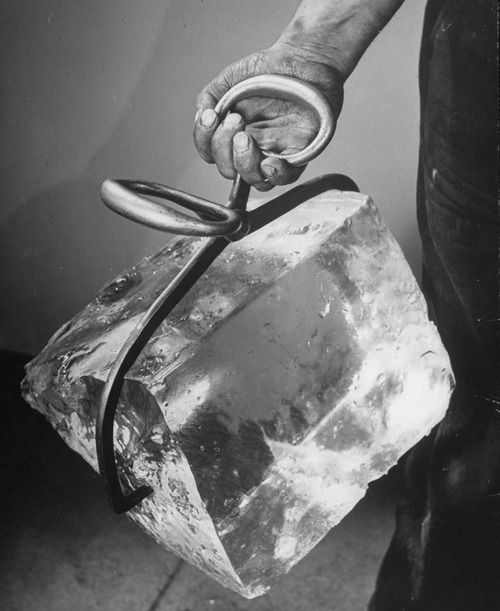 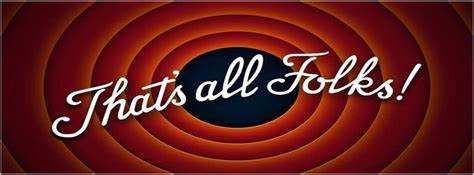 Thanks!!
We’ll see you again next month!